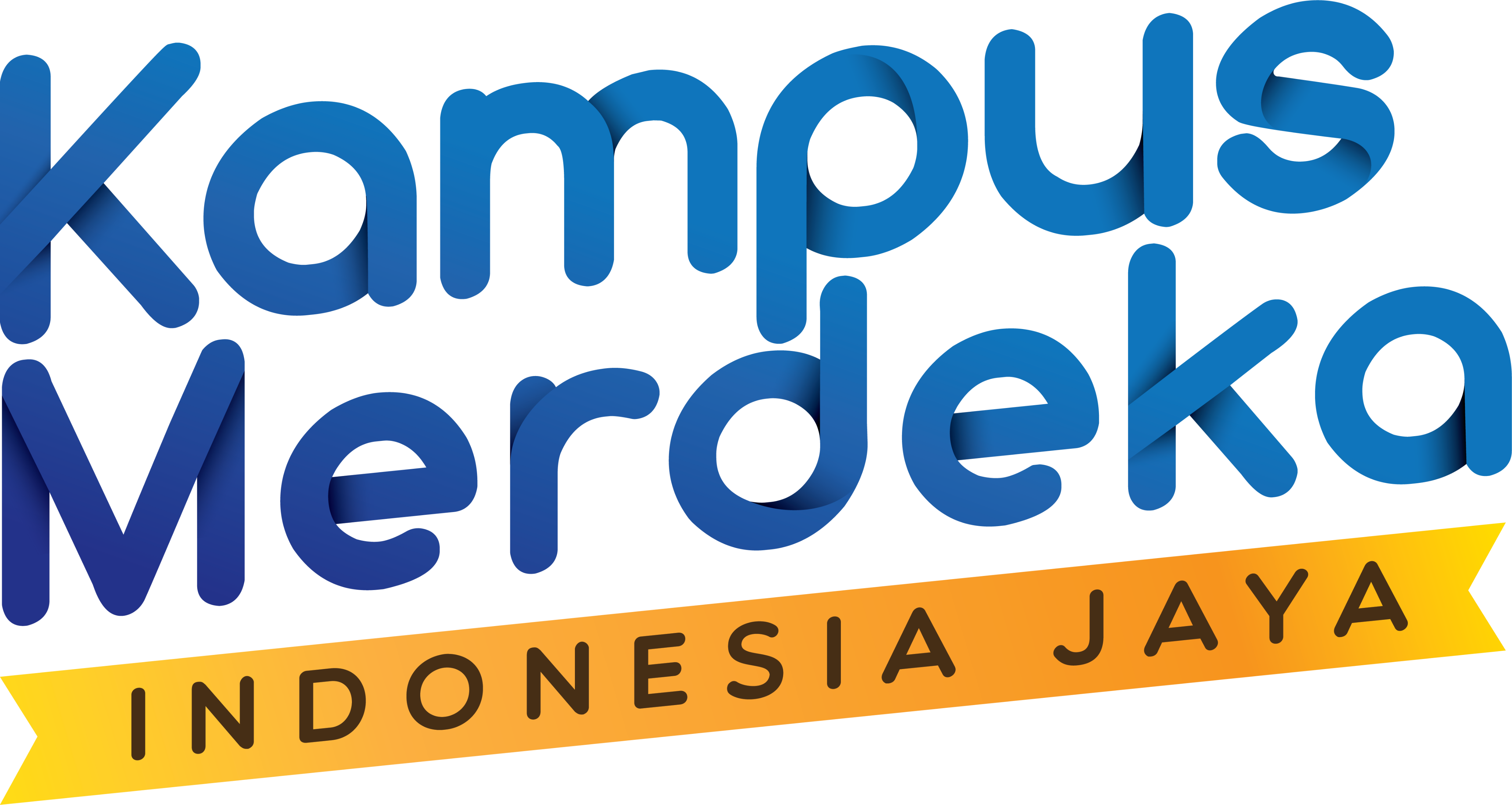 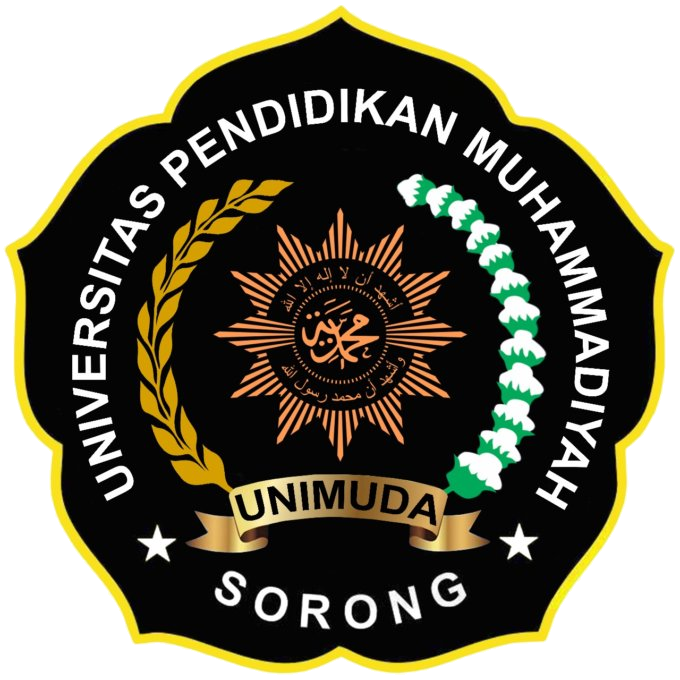 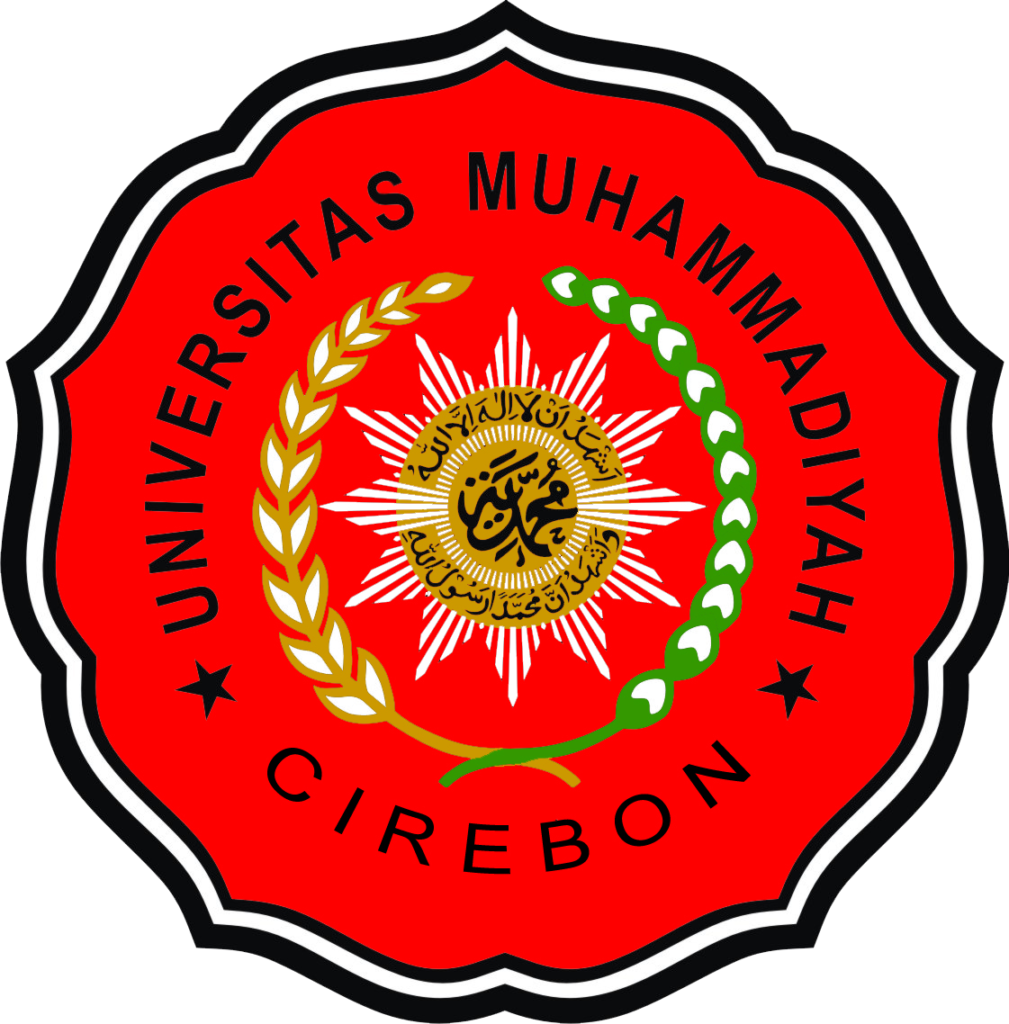 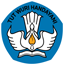 Hakekat, Rasional Dan Manfaat Etnomatematika
Suhartini sumadi, m.pd.
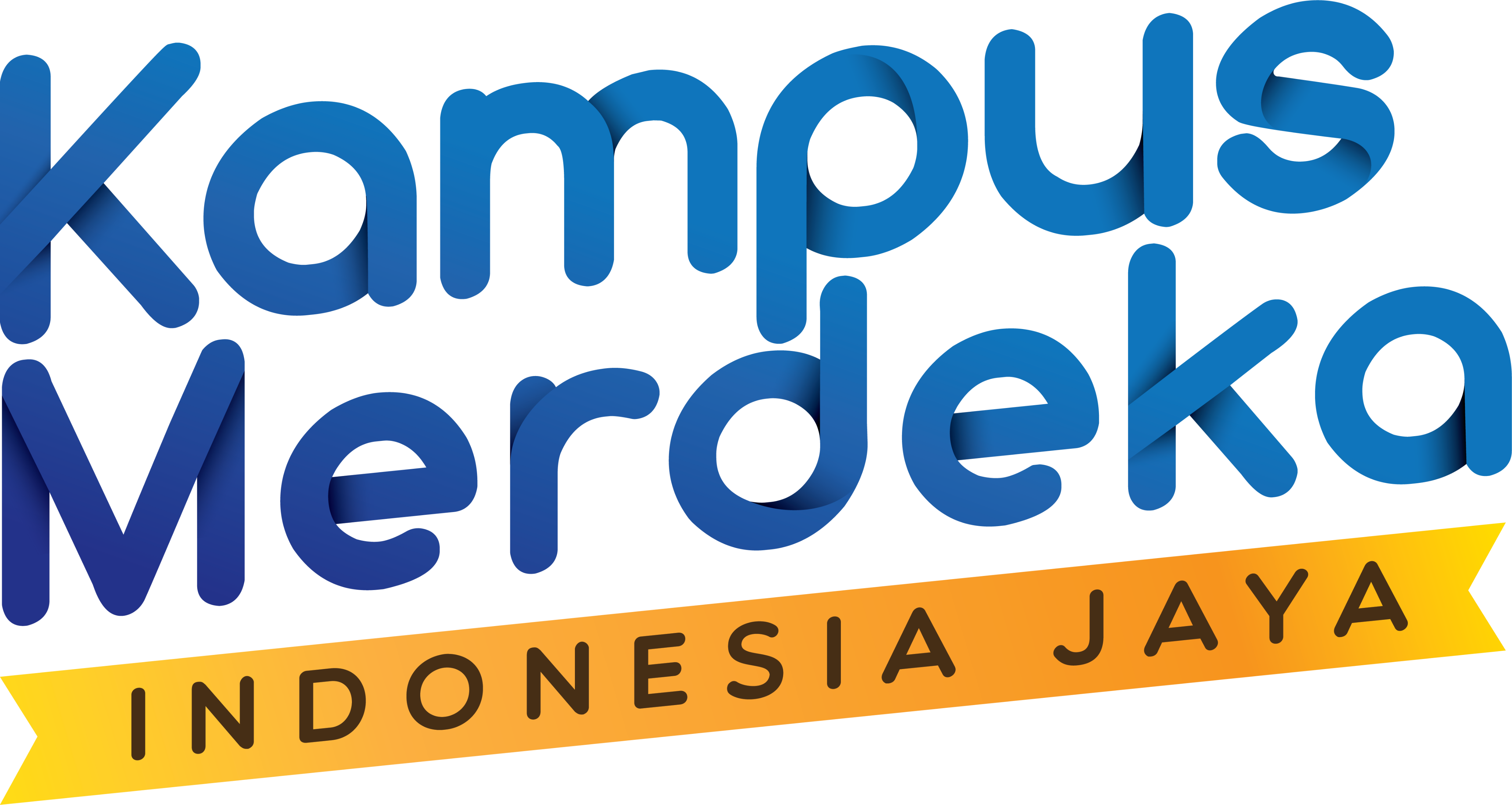 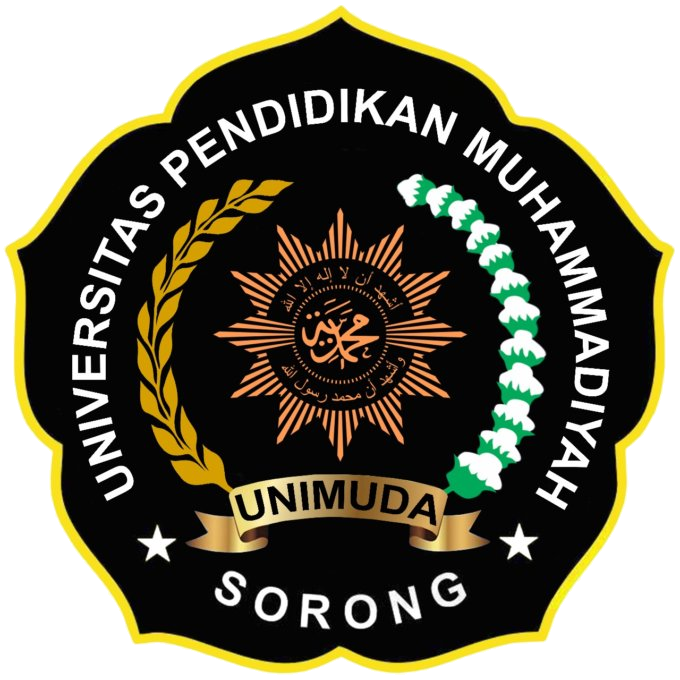 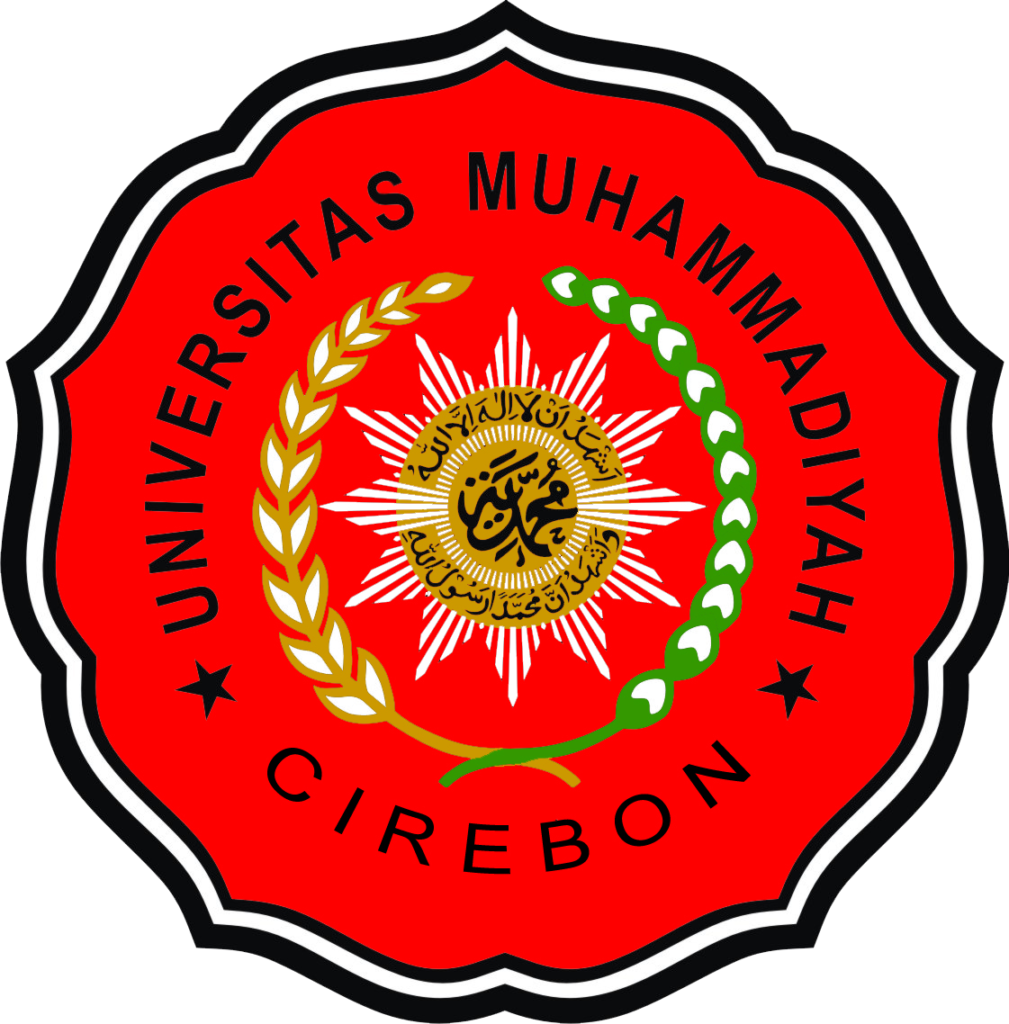 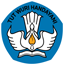 Hakekat etnomatematika
ETNOMATEMATIKA
Matematika
Etnologis
Kajian untuk mengetahui cara setiap budaya tertentu digunakan, dipahami, dan dikembangkan melalui konsep matematika dalam konteks budaya tersebut.
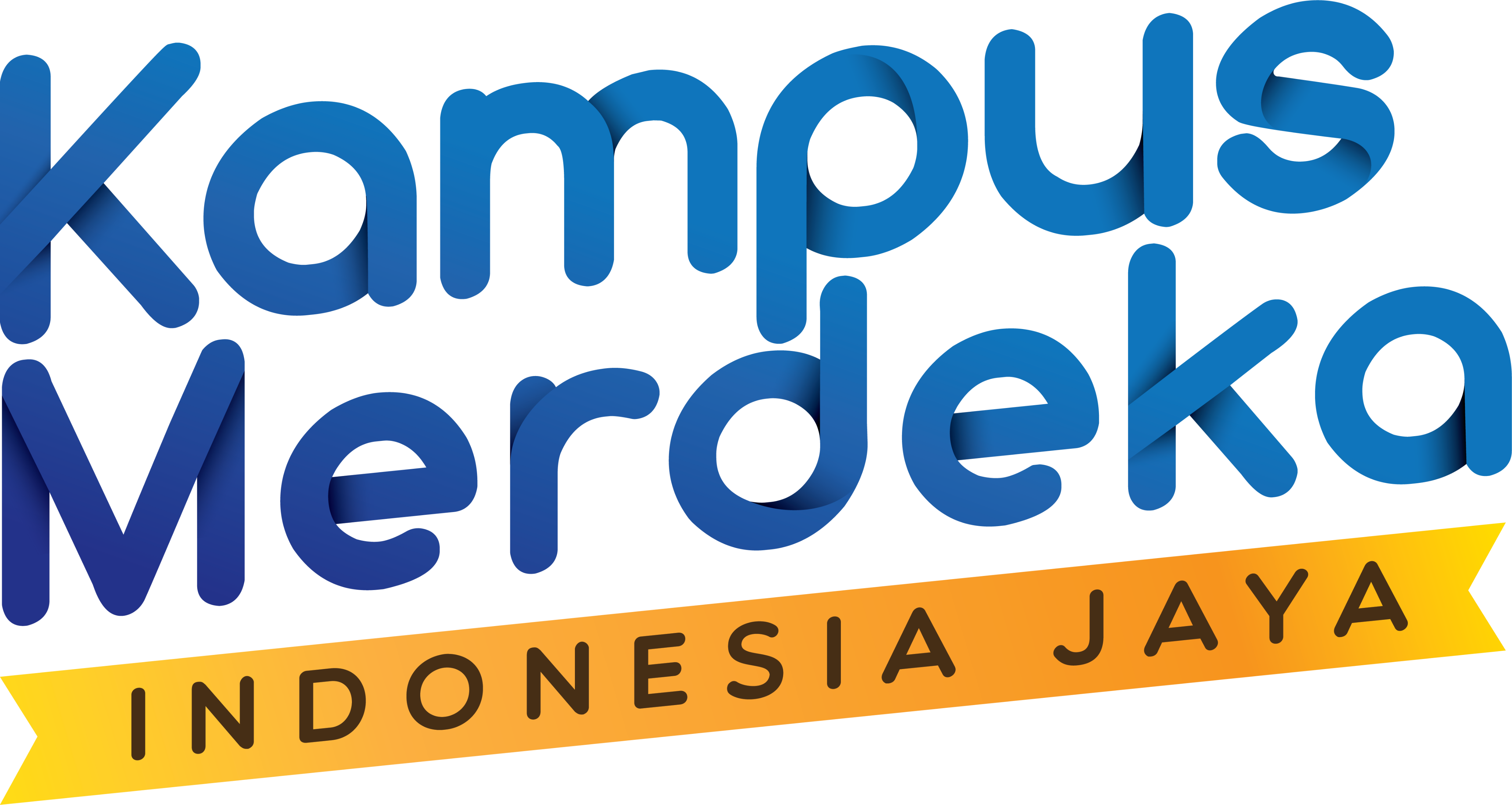 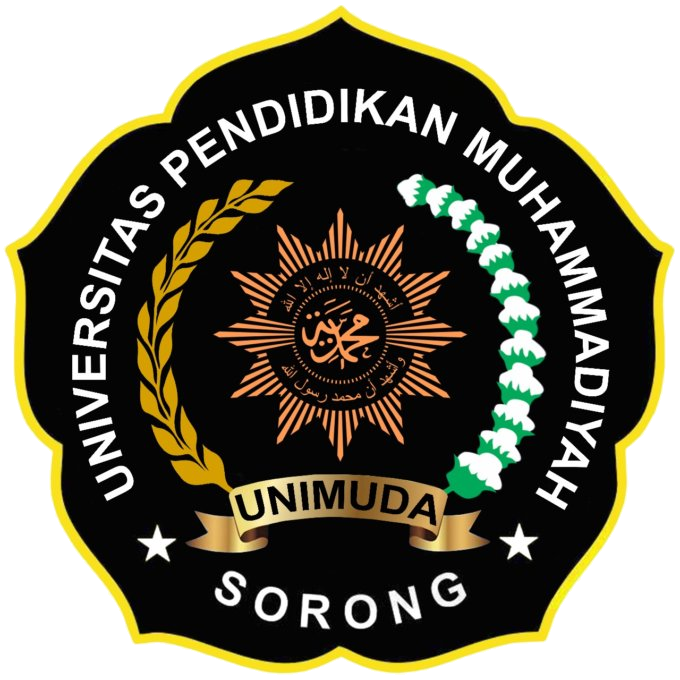 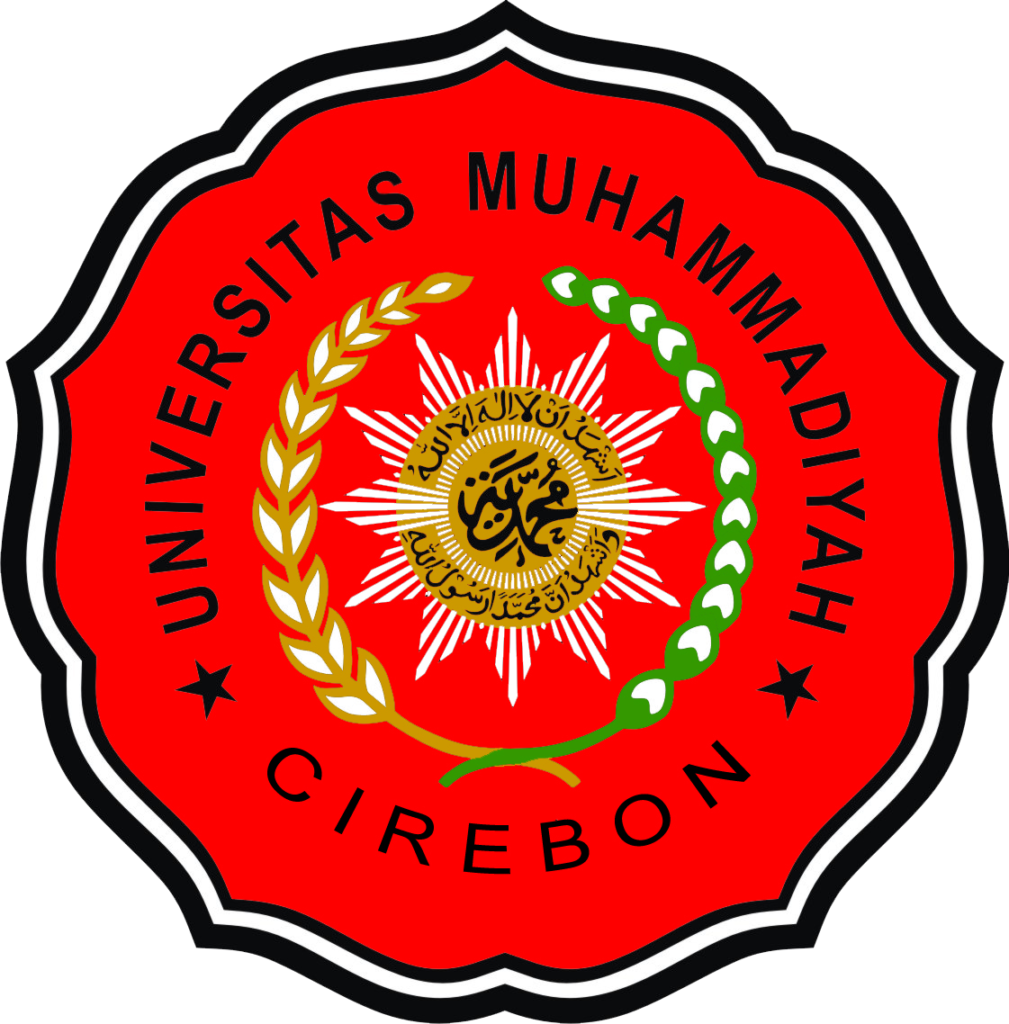 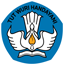 Hakekat etnomatematika
Hakekat etnomatematika
Keragaman Budaya:
Setiap budaya dalam pengembangan pemahaman matematika
Eksistensi Pengetahuan Lokal:
Mempertahankan budaya, khususnya pengetahuan matematika tradisional dalam pembelajaran
Hubungan antara Budaya dan Matematika:
Faktor-factor budaya pada suatu budaya mempengaruhi perkembangan konsep matematika
Pembelajaran dan Penelitian:
Cara berpikir matematika seseorang melalui budaya
Pendidikan:
Menyesuaikan dengan cara mengajar dan budaya dari pengalaman peserta didik
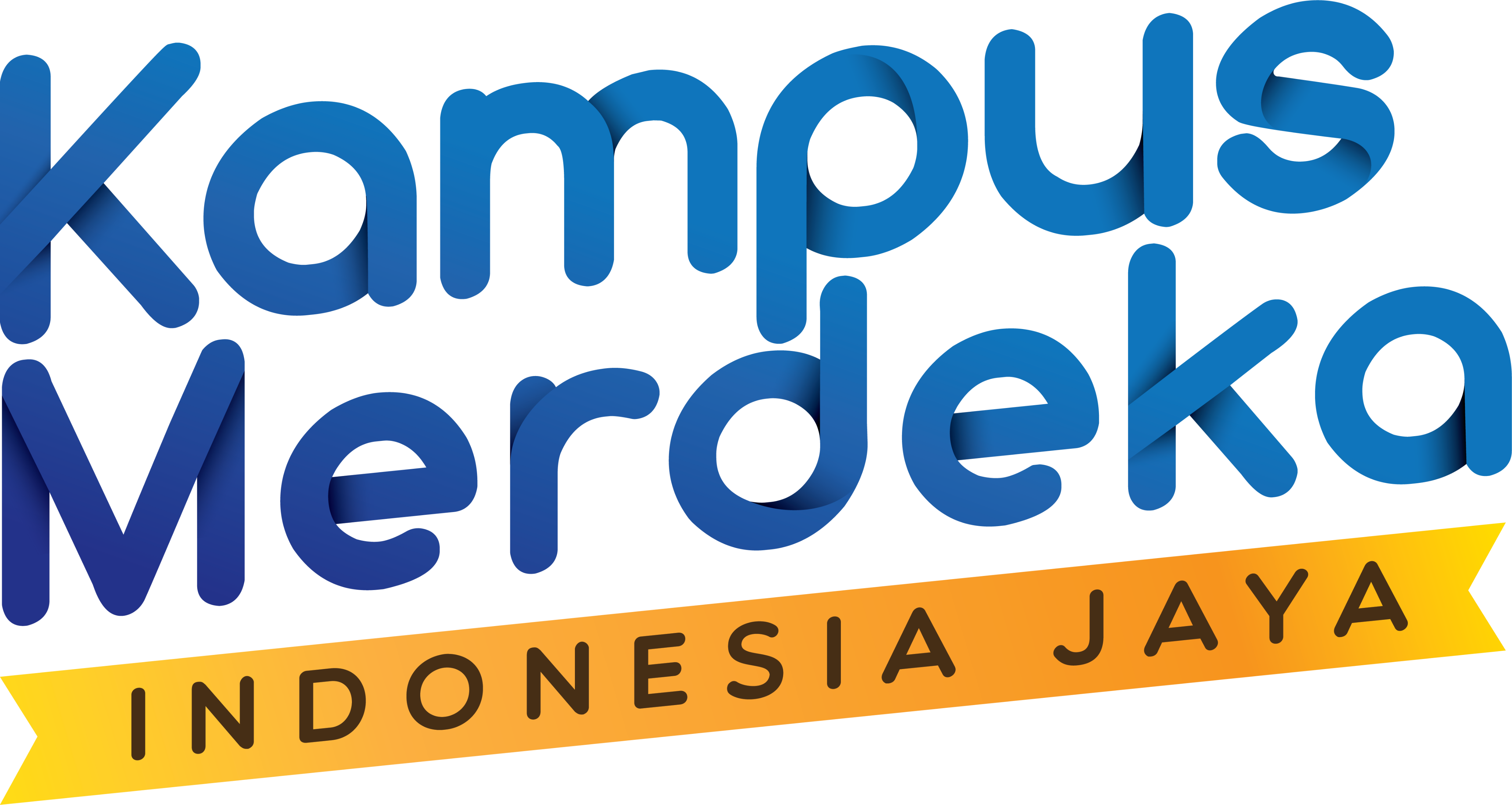 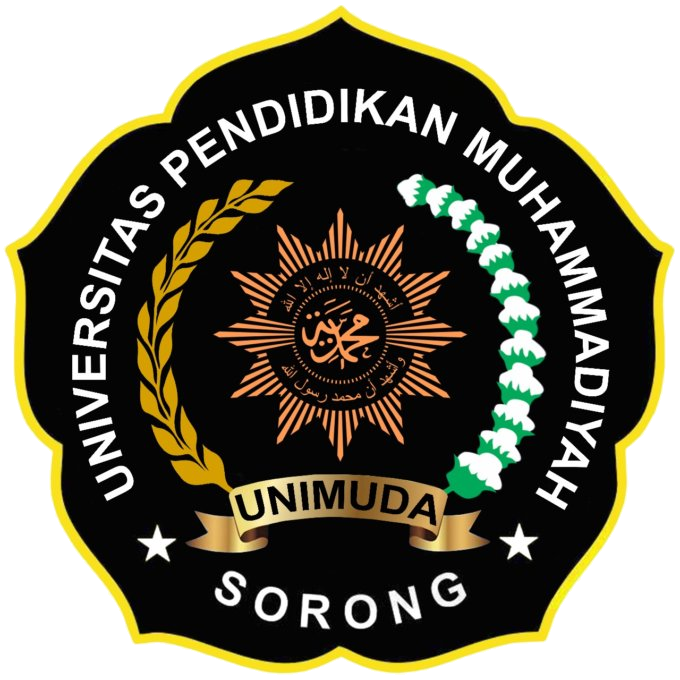 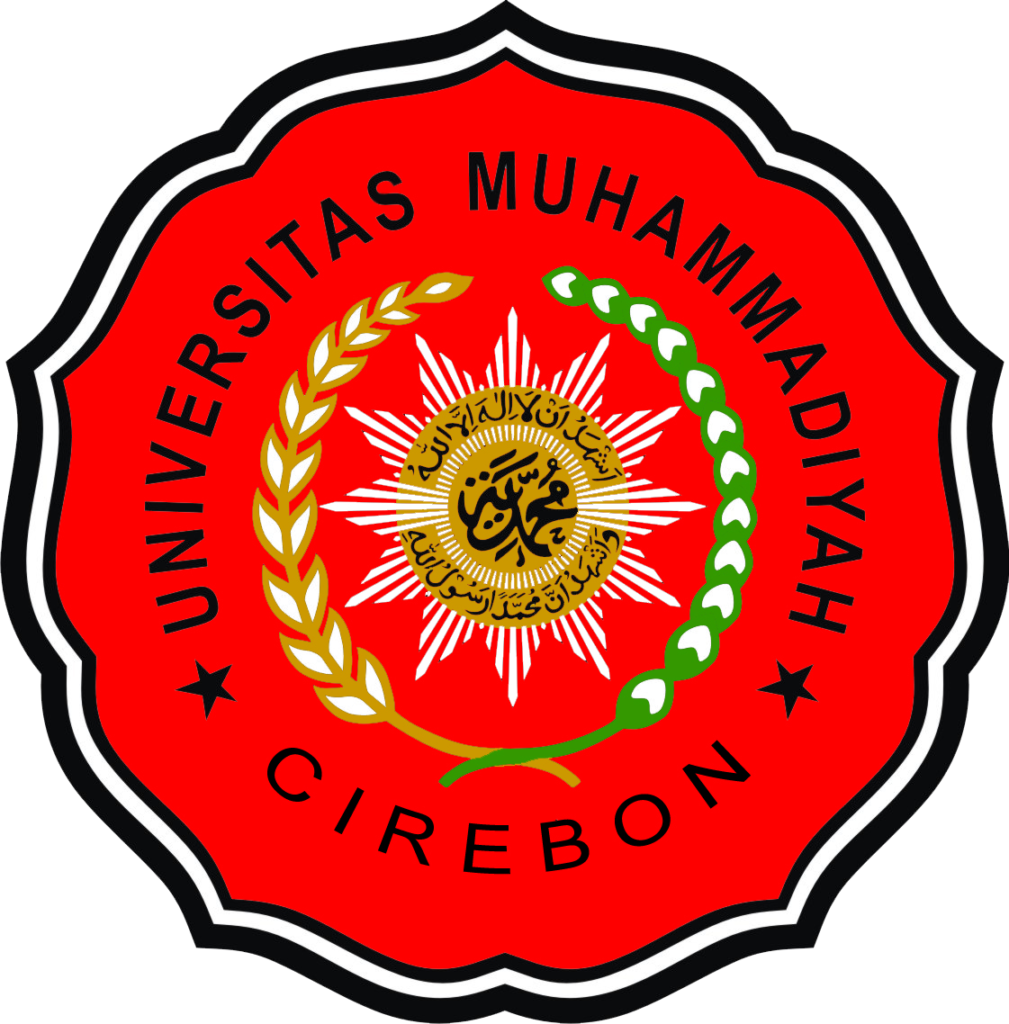 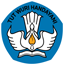 Ilustrasi pemahaman konsep
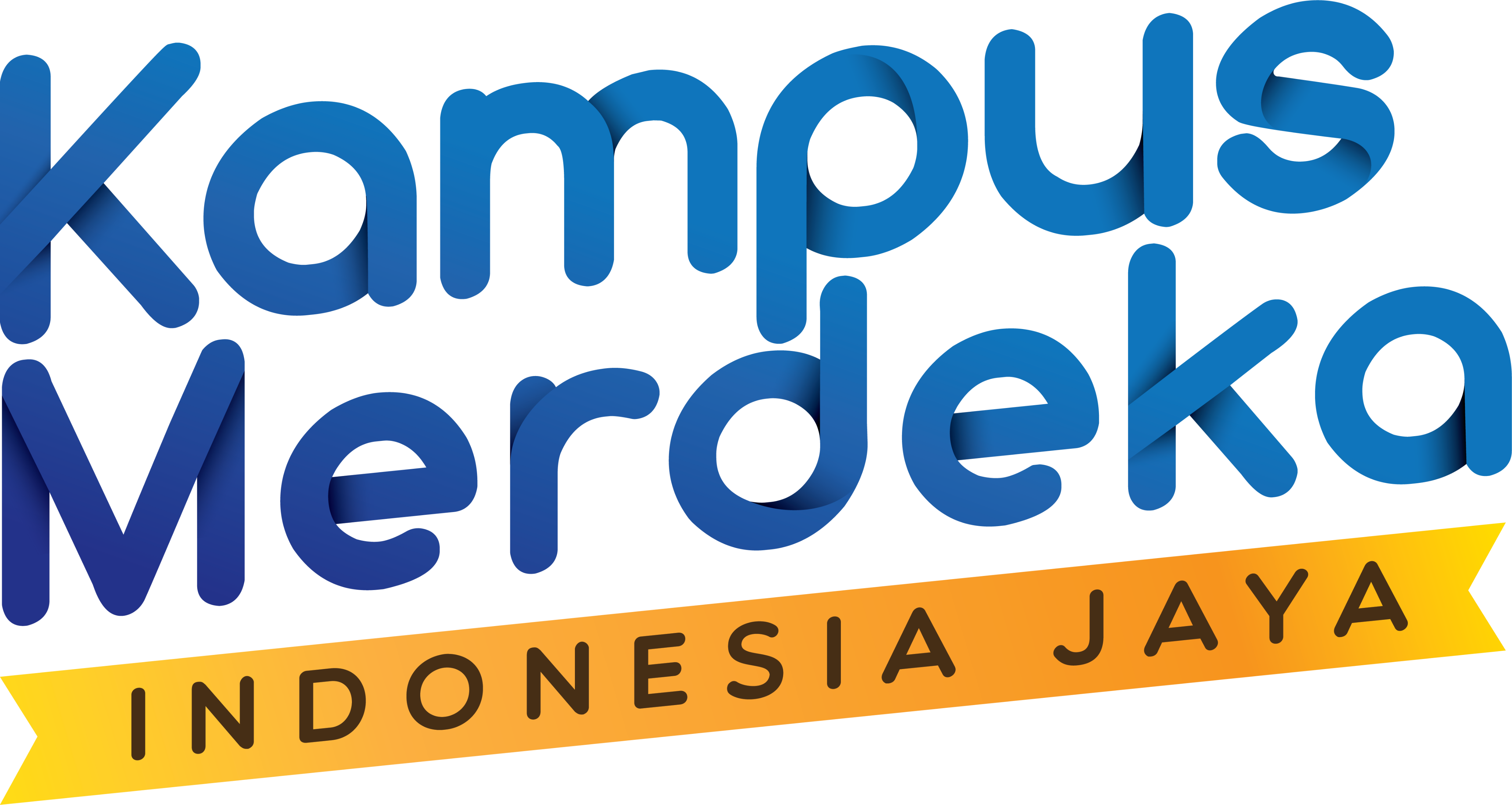 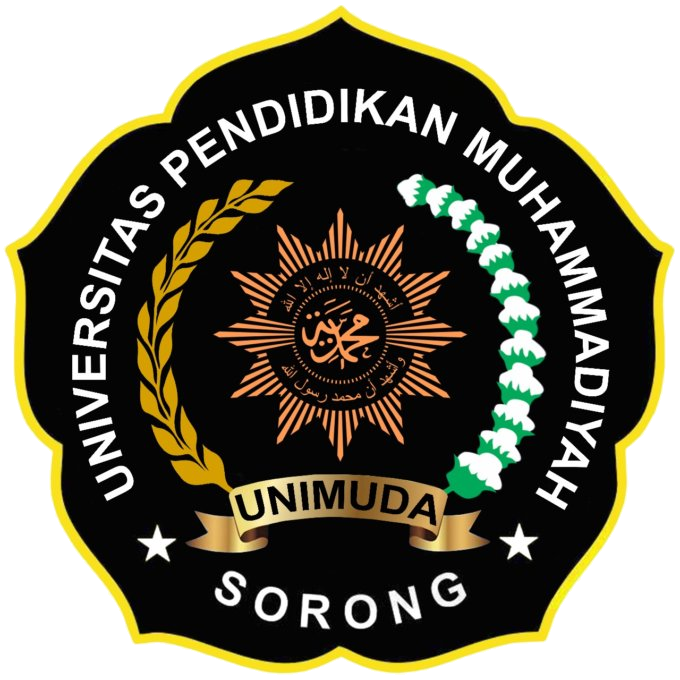 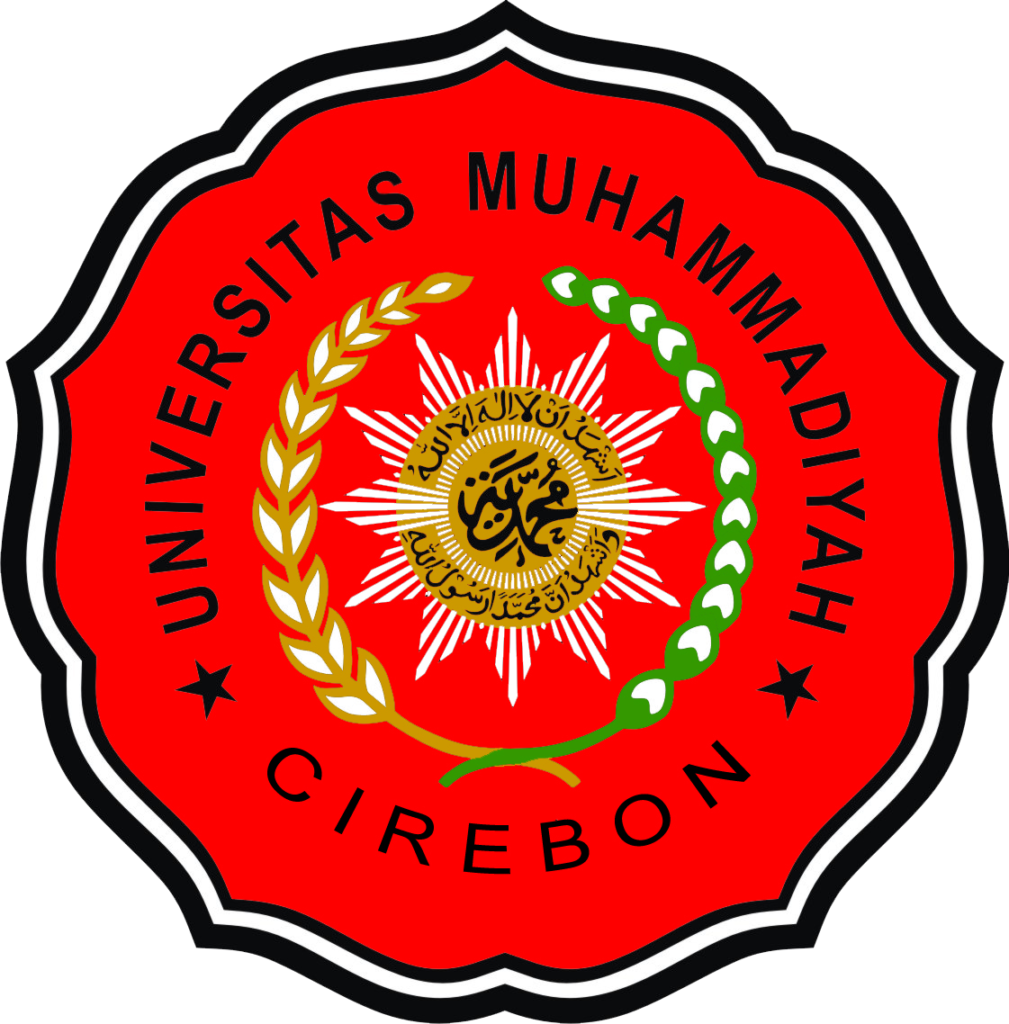 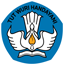 Rasional etnomatematika
Menghormati Keragaman Budaya: menghormati dan mengakui keragaman budaya dalam pemahaman dan penggunaan matematika.
Pengajaran yang Lebih Efektif: untuk meningkatkan pendidikan matematika dengan membuatnya lebih relevan dan bermakna bagi siswa dari berbagai latar belakang budaya.
Pelestarian Pengetahuan Tradisional: untuk melestarikan dan menghormati pengetahuan matematika tradisional di dalam komunitas-komunitas tertentu.
Penelitian dan Pemahaman yang Lebih Dalam: untuk penelitian yang lebih dalam tentang pengembangan konsep-konsep matematika dan peran budaya dalam proses ini.
Penghormatan Terhadap Kearifan Lokal: Rasional etnomatematika melibatkan penghormatan terhadap kearifan lokal dan pengetahuan yang telah berkembang dalam masyarakat tertentu selama berabad-abad.
Mendukung Inklusi: Studi etnomatematika juga berkontribusi pada upaya untuk menciptakan lingkungan yang inklusif dalam pendidikan matematika.
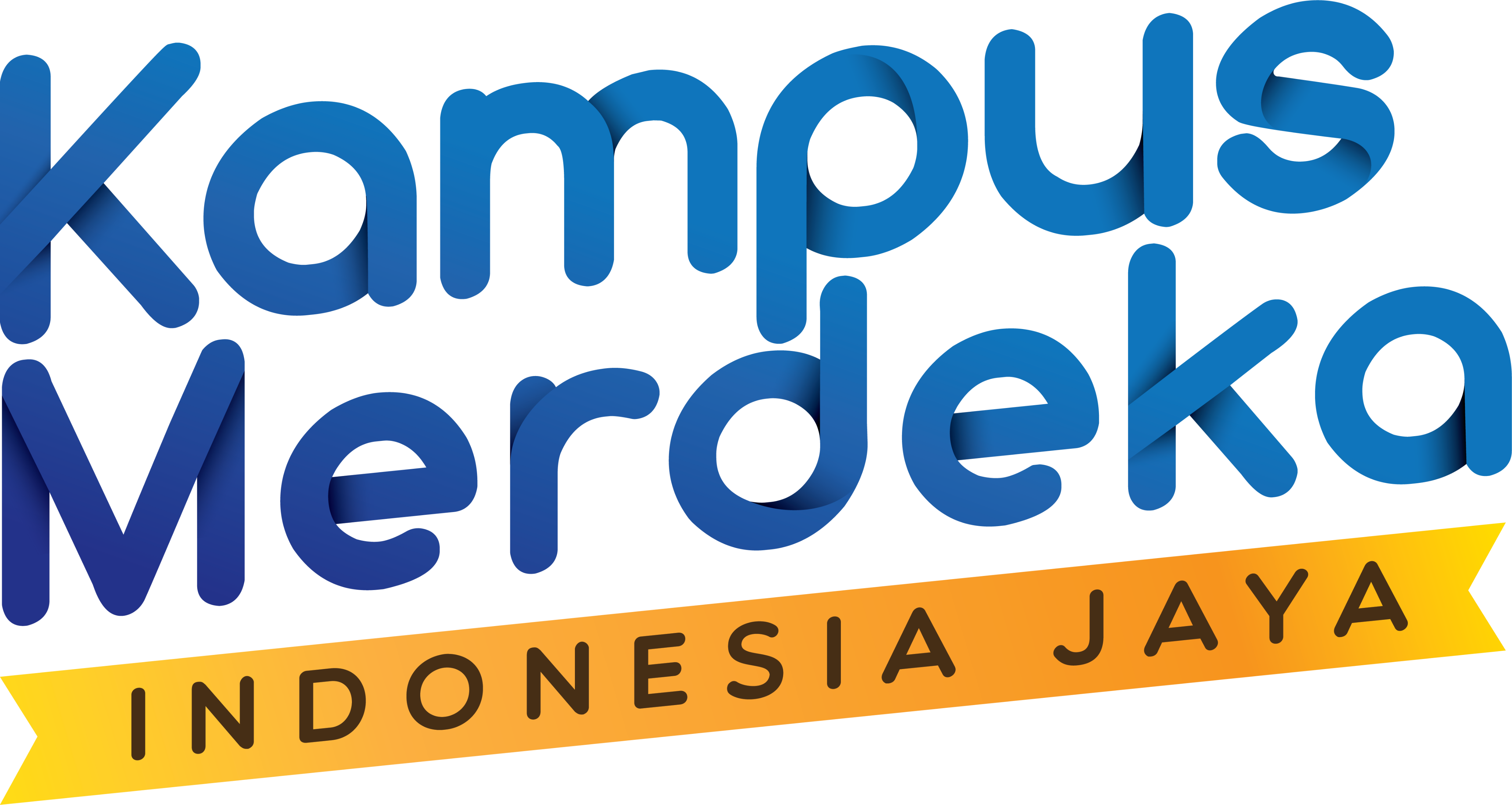 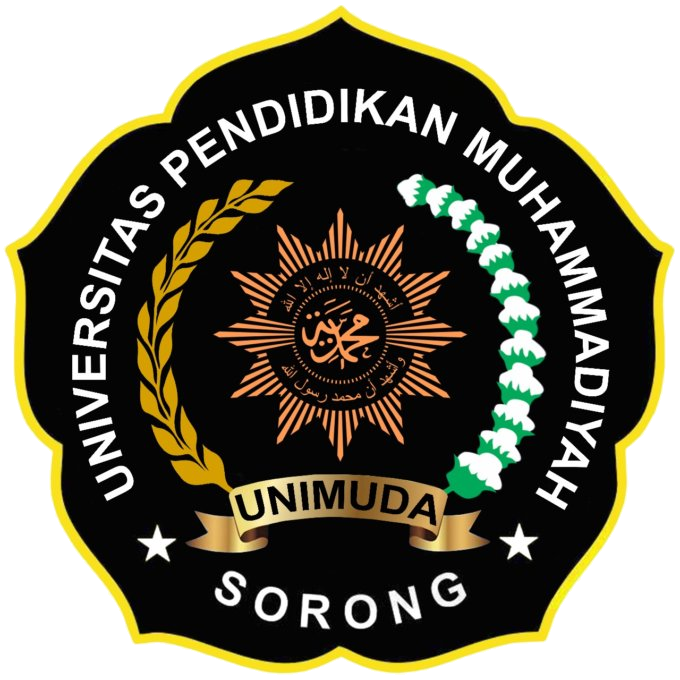 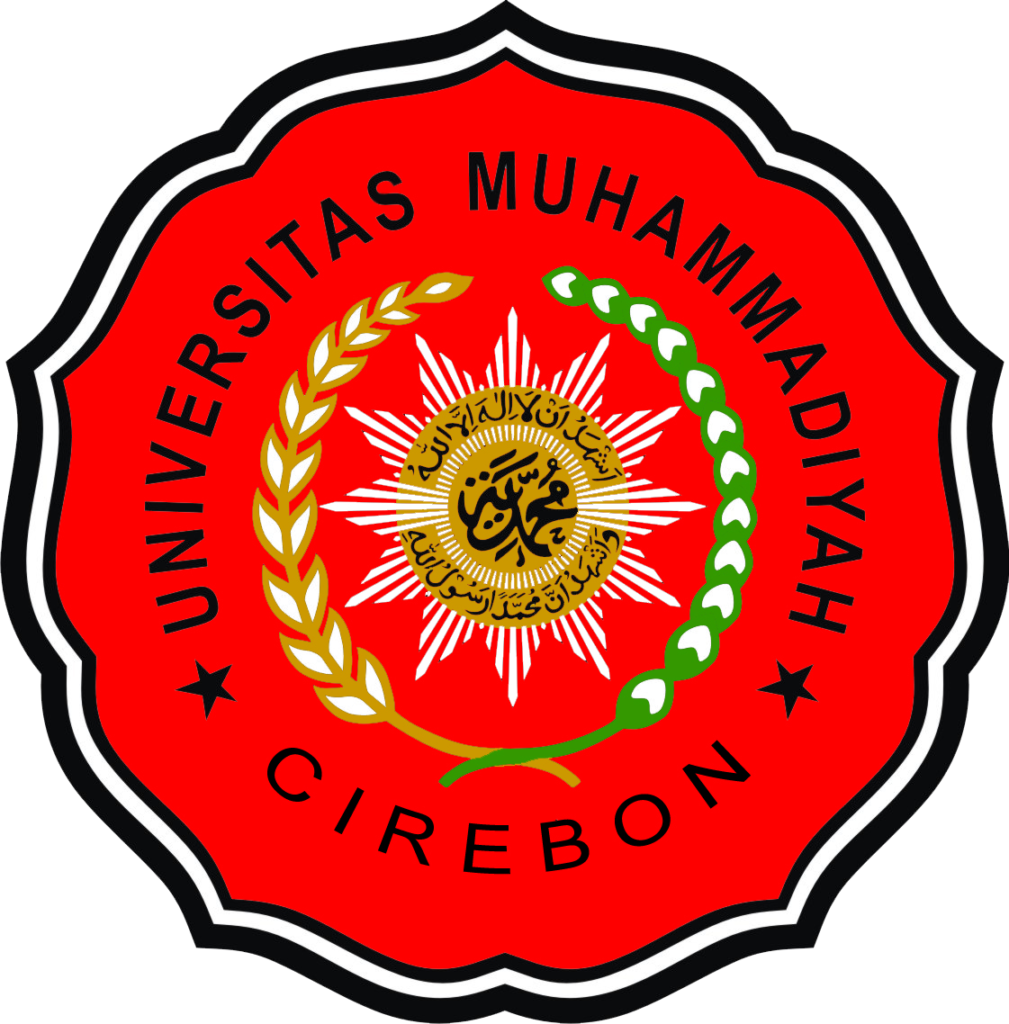 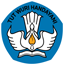 Manfaat etnomatematika
Peningkatan Relevansi dalam Pendidikan Matematika
Penghargaan terhadap Keragaman Budaya
Pelestarian Pengetahuan Tradisional
Pengembangan Konsep Matematika yang Lebih Dalam
Mendorong Pengajaran yang Beragam
Menggali Keterkaitan antara Budaya dan Matematika
Memahami Peran Budaya dalam Pengambilan Keputusan     
Mengembangkan Apresiasi terhadap Kearifan Lokal
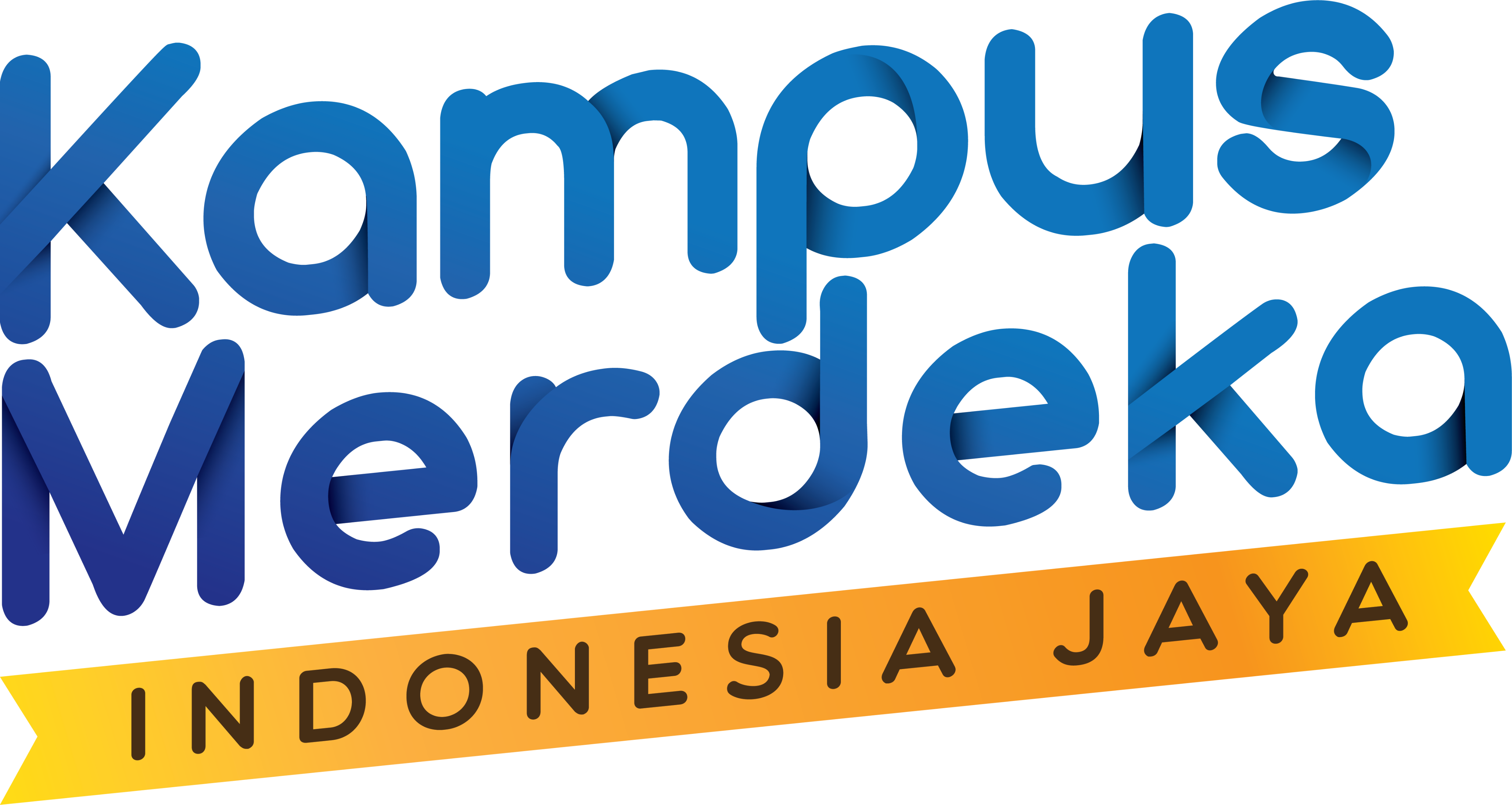 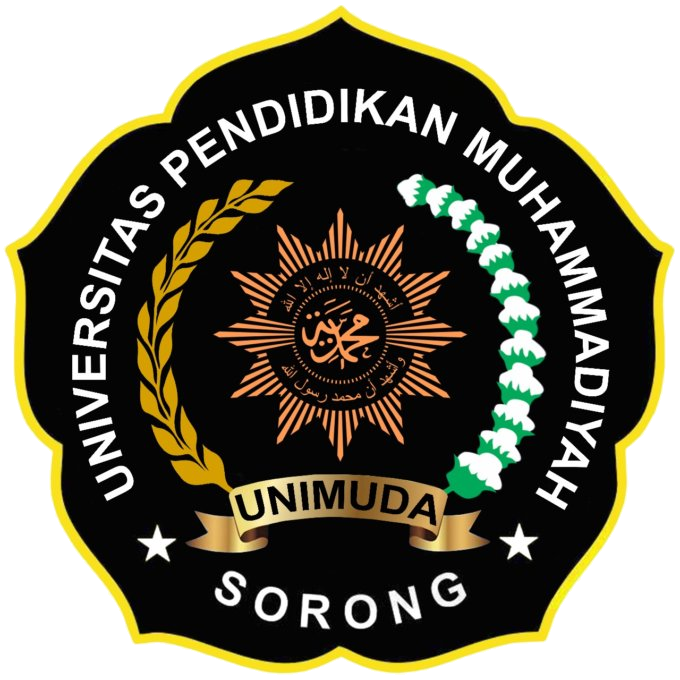 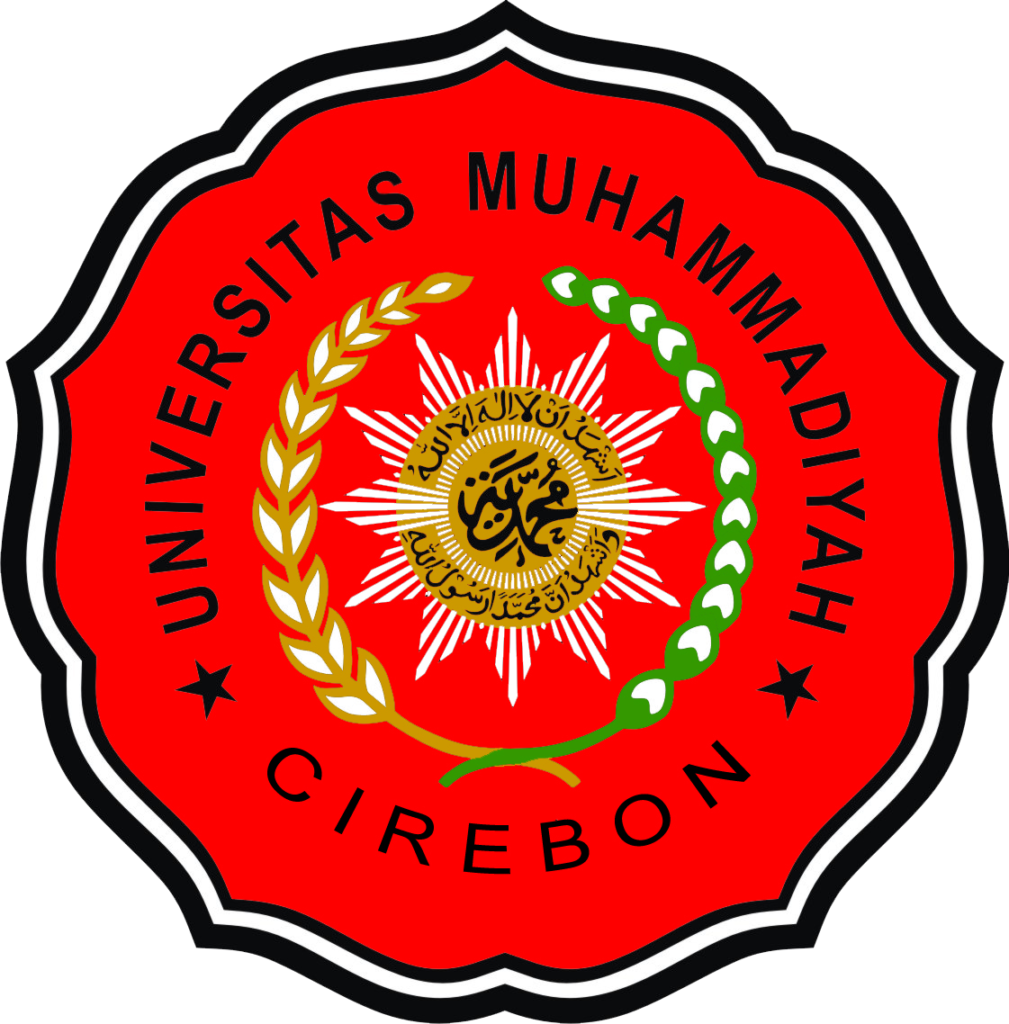 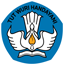 Terima kasih